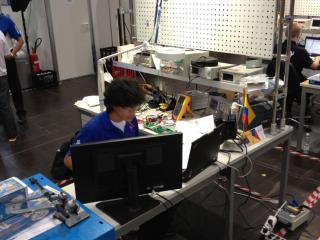 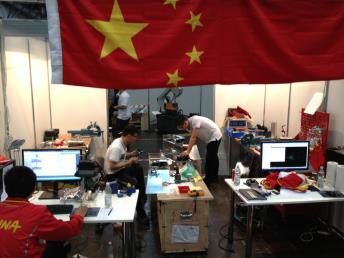 Future skills and Fluke Corporation
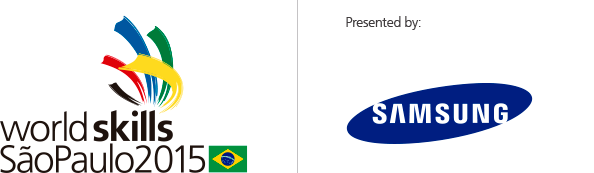 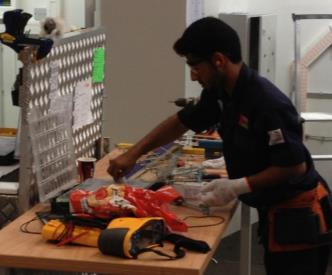 Who we are
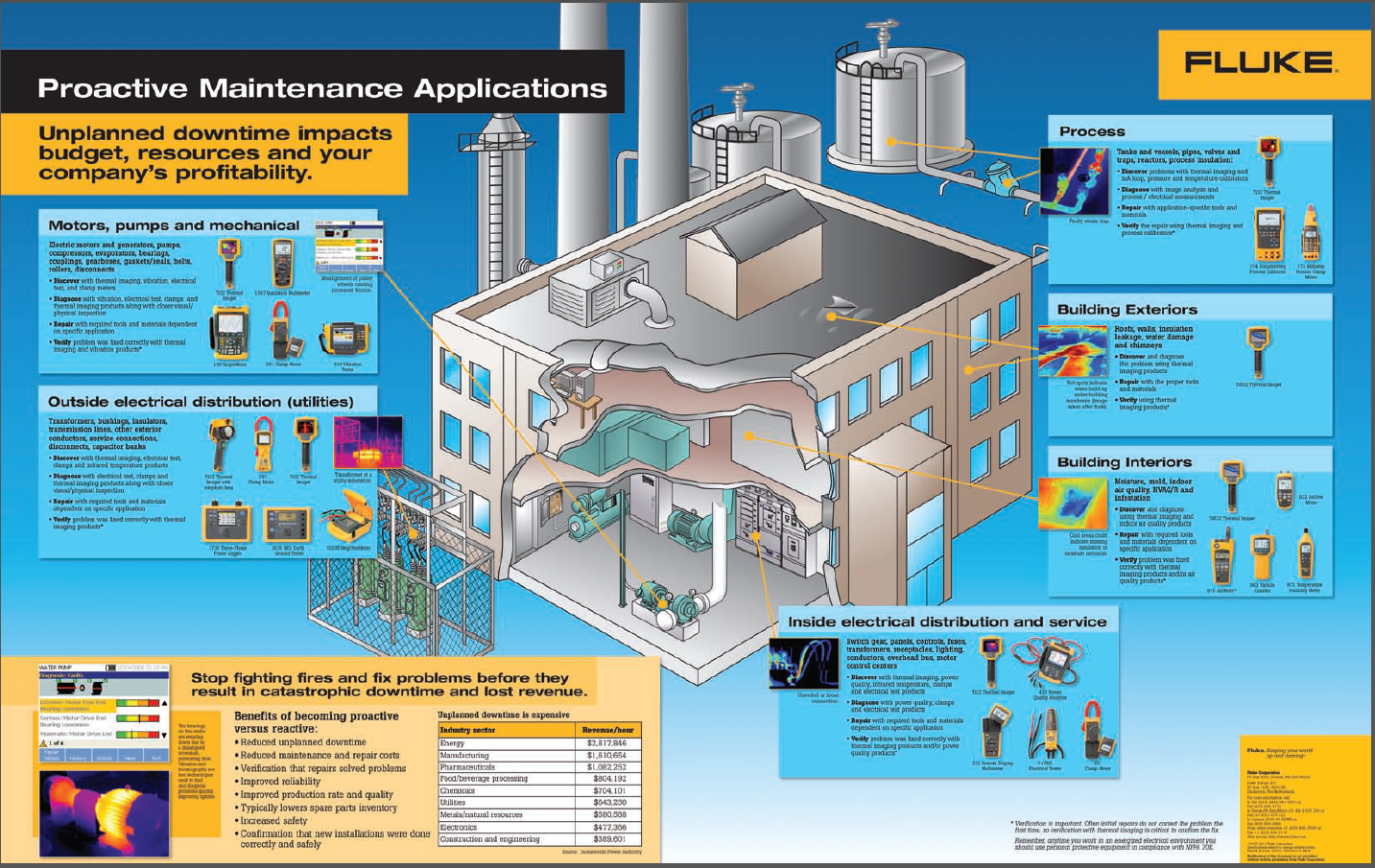 Classic model: Design, Build, Test

New reality: Troubleshooting, Systems integration
Skills we support
Electrical
Refrigeration / Air conditioning
Electronics
Mechatronics
Information network cabling
Industrial Millwright
Automobile technology
Manufacturing team challenge
Industrial control
Mobile robotics
Aircraft maintenance
IT Network administration
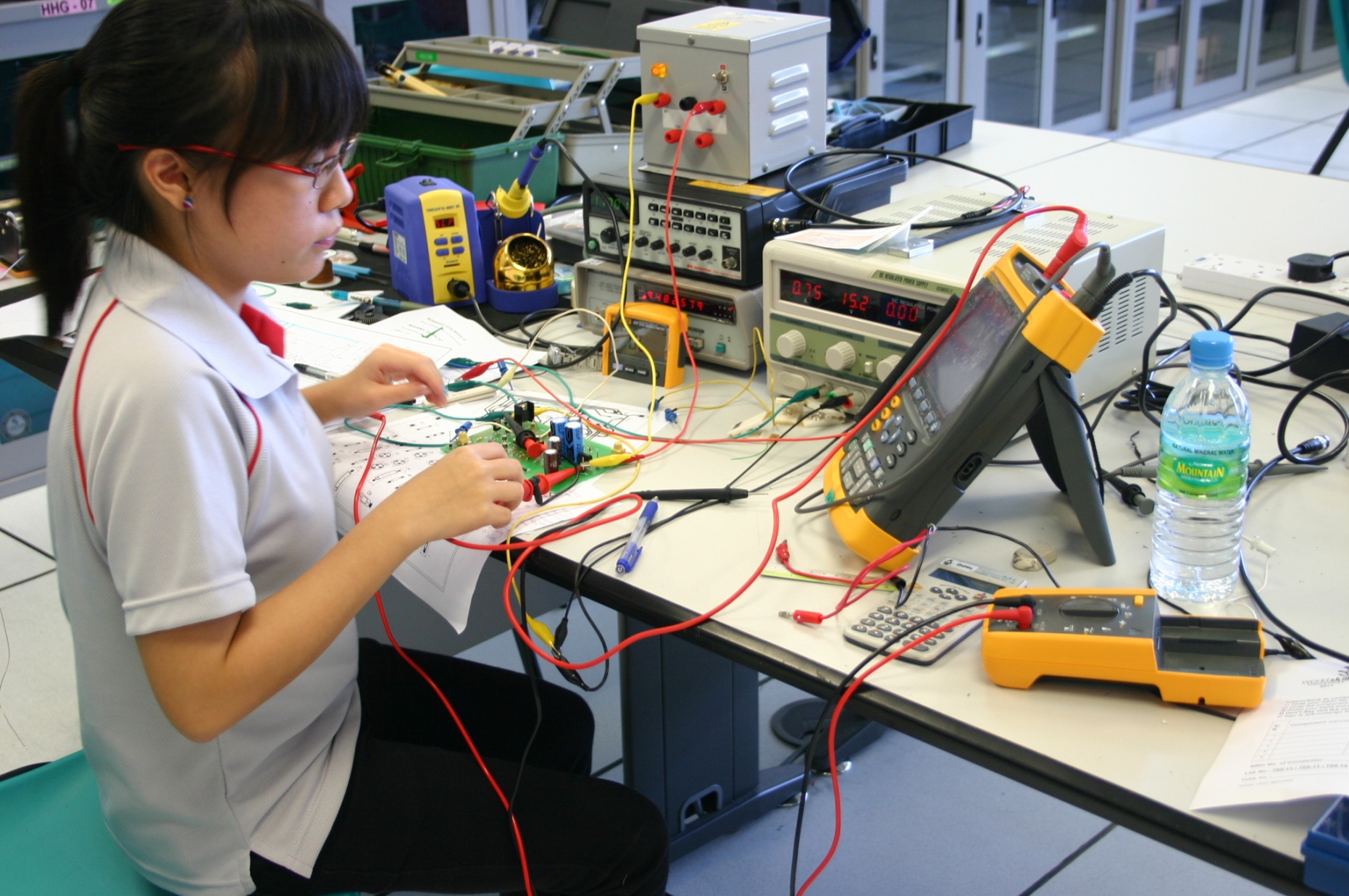 Collaboration between industry & skills
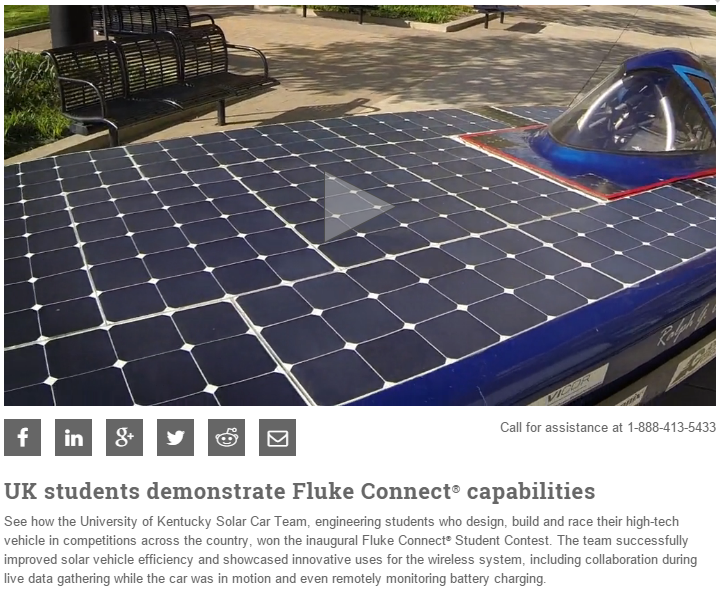 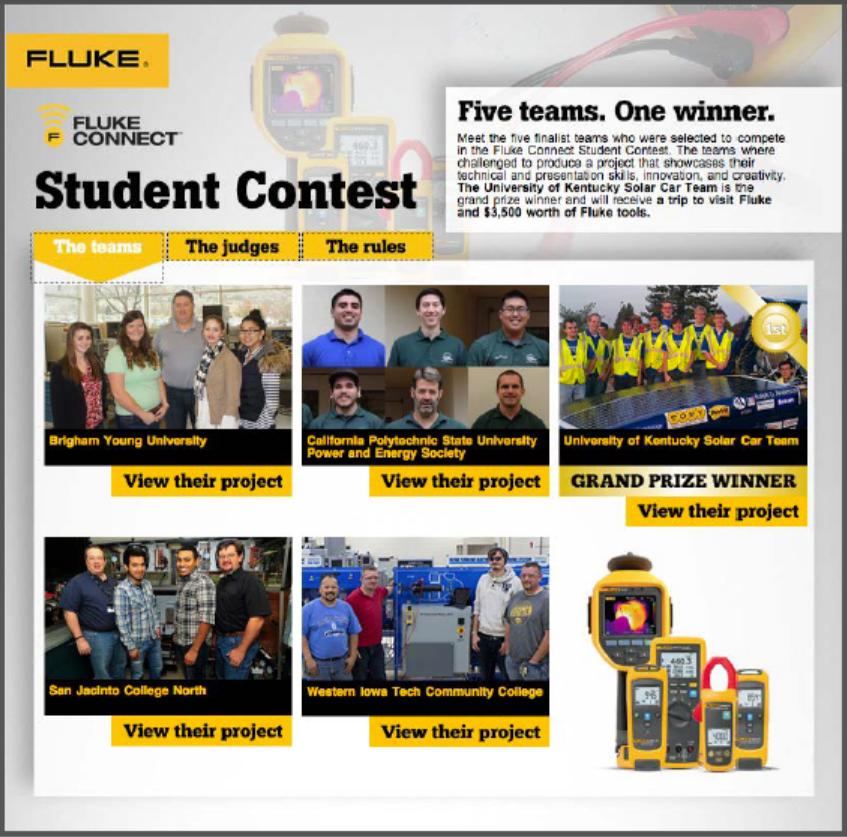 4
Thank you